Building Your Volunteer Core: 
7 Questions Every Volunteer 
(And Other People) Asks
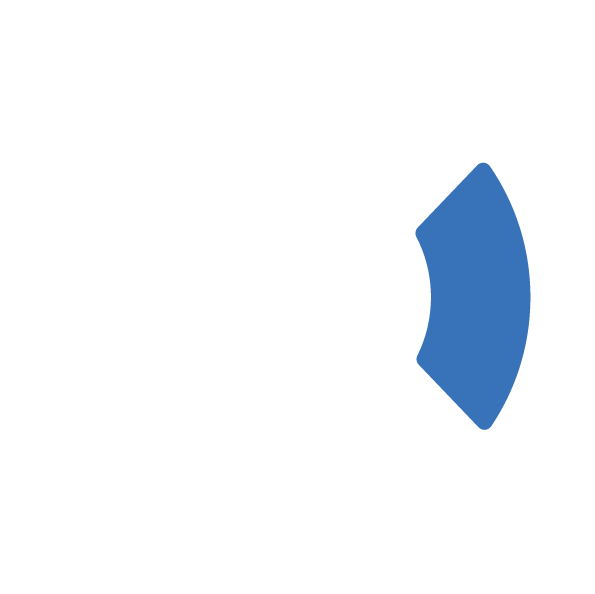 THE LEADER’S CIRCLE
1. Is this really all about the mission?
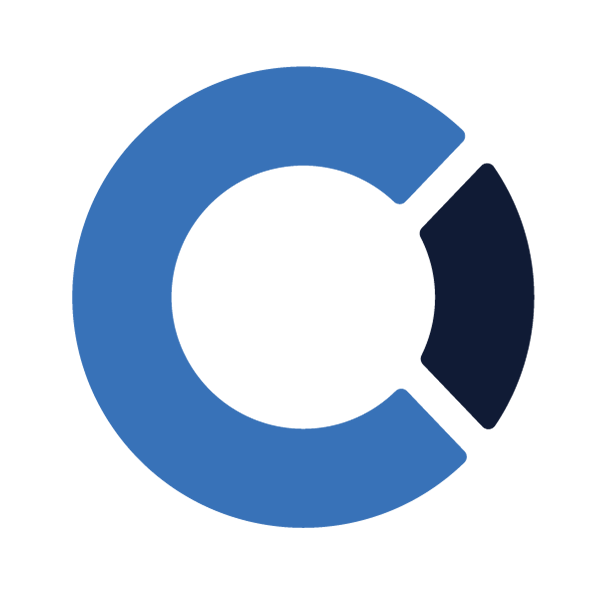 THE LEADER’S CIRCLE
2. Are the relationships around here healthy?
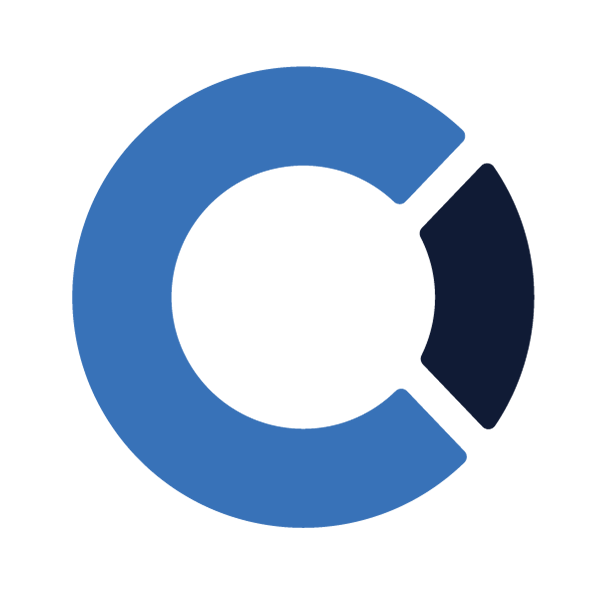 THE LEADER’S CIRCLE
3. Will serving help me grow spiritually?
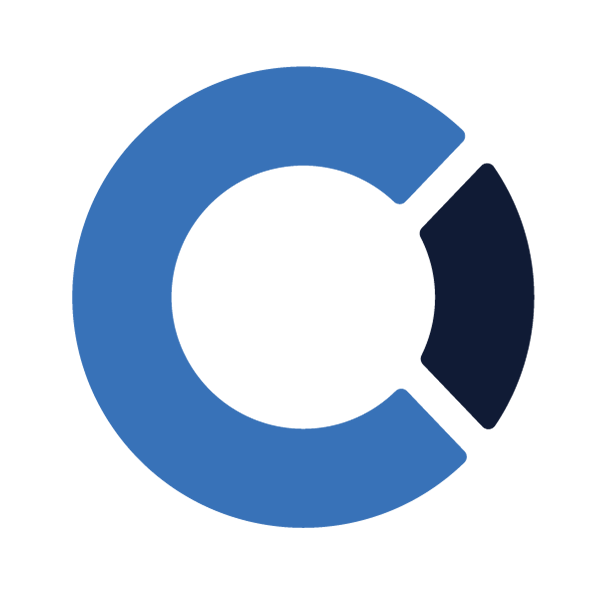 THE LEADER’S CIRCLE
4. Am I just a means to an end?
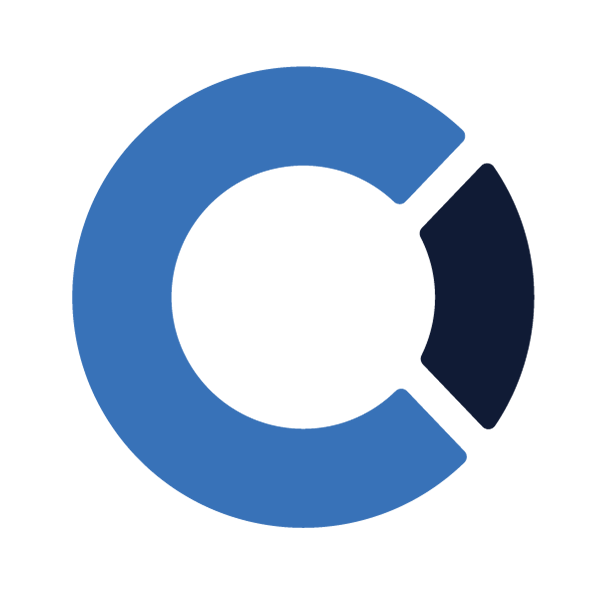 THE LEADER’S CIRCLE
5. Will you help me develop the skills I need?
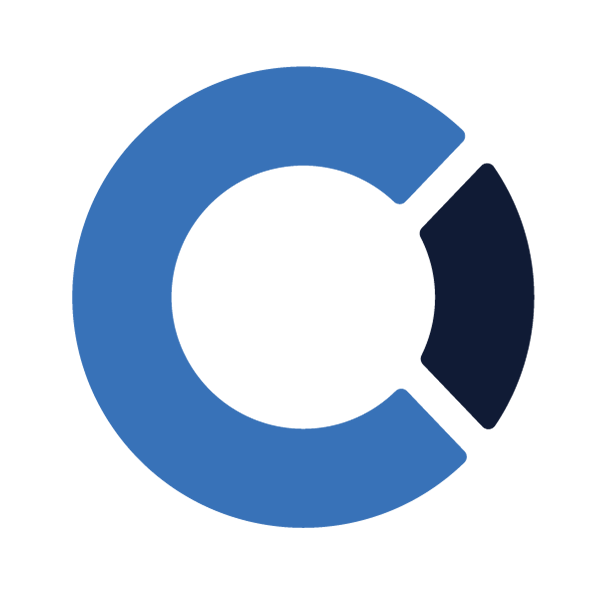 THE LEADER’S CIRCLE
6. Are you going to waste my time?
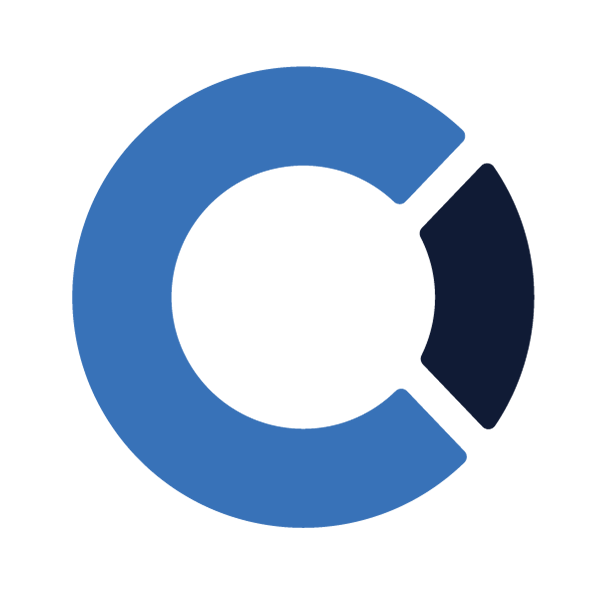 THE LEADER’S CIRCLE
7. Am I signing up for life?
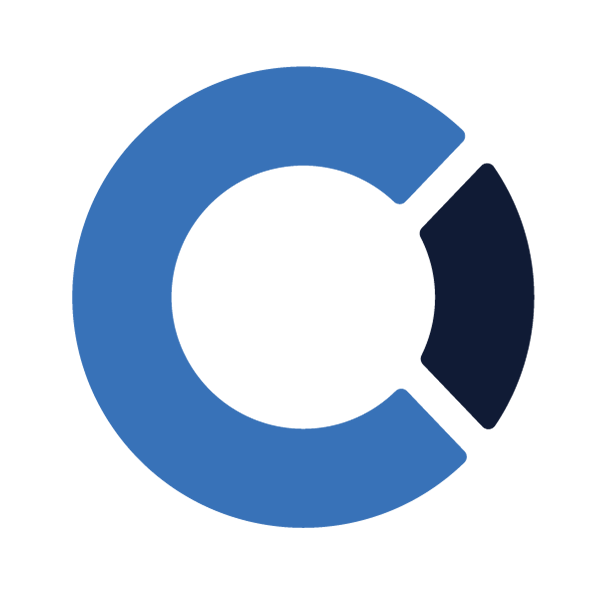 THE LEADER’S CIRCLE